تمرین Sleeves Up
کارگاه 1

2019
sleevesup.lu
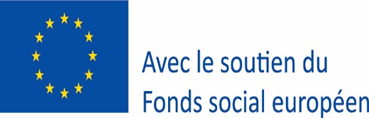 1
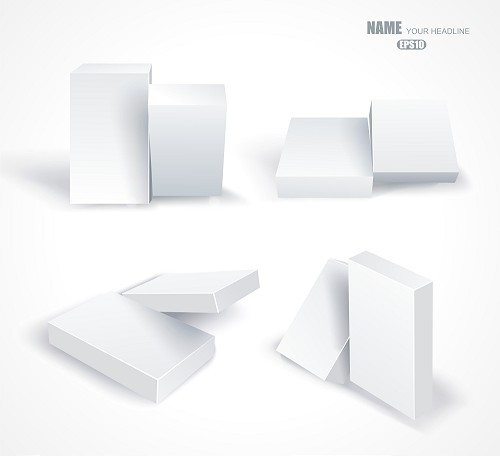 اهداف پروژه
I. بهبود توانایی های زبانی مرتبط با کسب و کار و درک فرهنگی
II. ایجاد یک طرح کسب و کار سه صفحه ای 
III. درک بهتر قوانین مربوطه و رویه های اداری
IV.شناسایی منابع مناسب برای پروژه خود
V. تقویت انگیزه و حمایت اخلاقی
2
برنامه کارگاه ها: روز به روز
روز اول: معرفی برنامه کسب و کار 3 صفحه ای
روز دوم: هزینه های بودجه و استارت آپ
روز سوم: رویه های اداری و مالیات
روز چهارم: بازاریابی
روز پنجم: سایر منابع و نقش بازی کردن
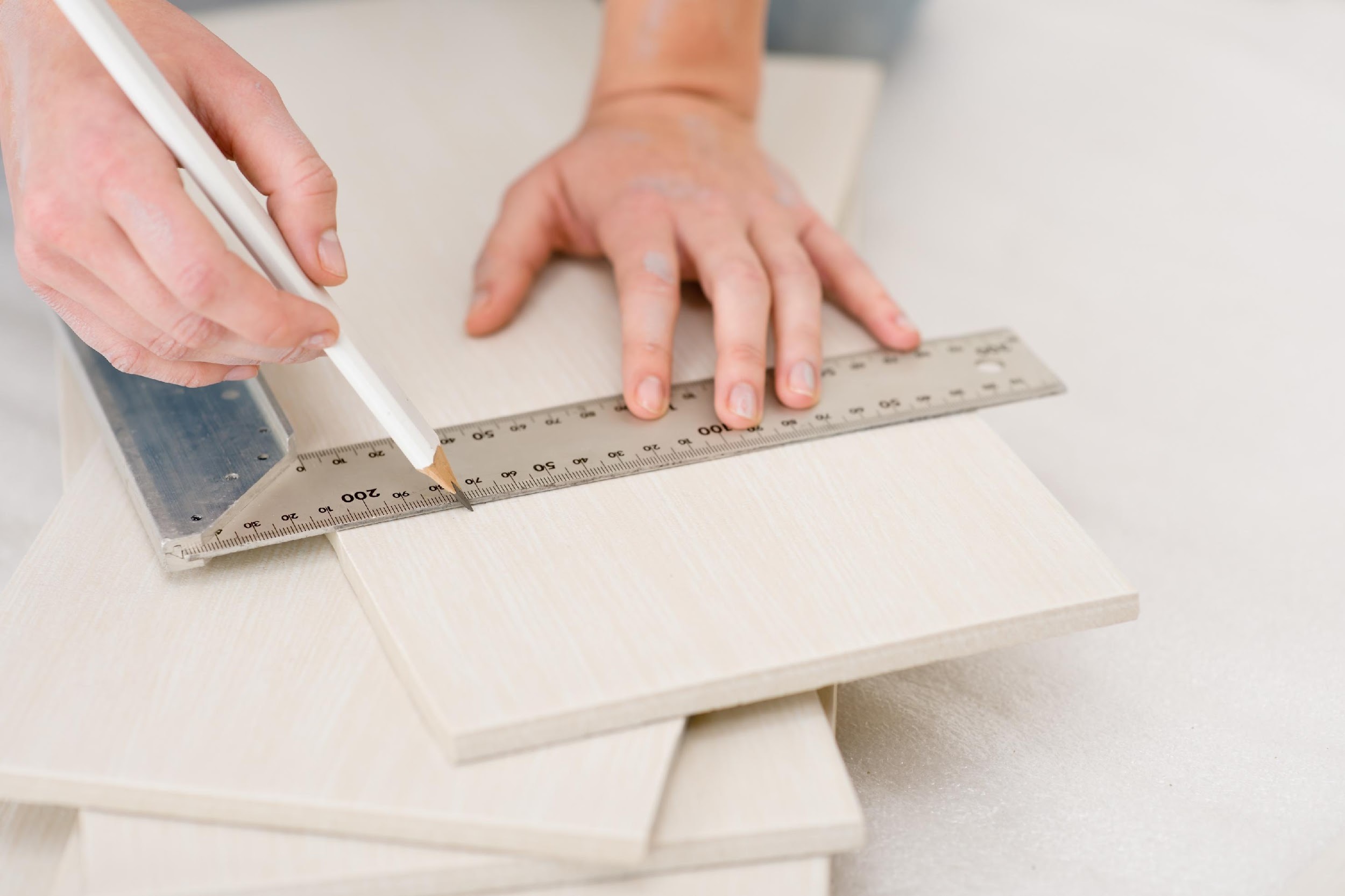 3
پیگیری
• کمک گرفتن، جلسات فردی
• شرکت در جلسات
• استفاده منابع مفید
• انجام مکالمه (با داوطلبان)
• جلسات تکمیلی در صورت نیاز
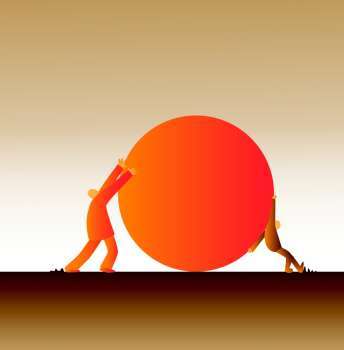 4
اصول راهنما
1. به اشتراک گذاری
2. محرمانه بودن
3. احترام
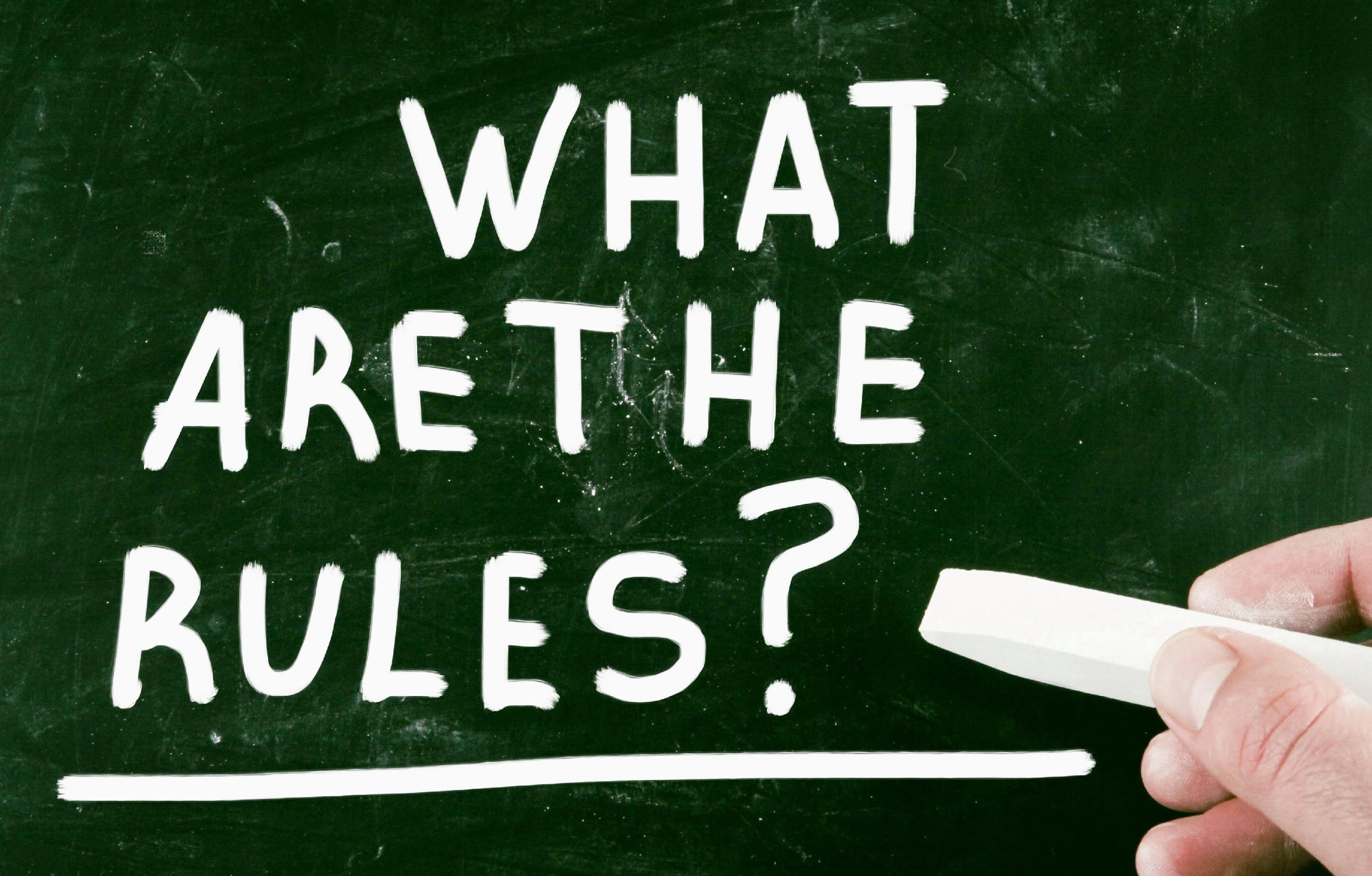 5
زمین کسب و کار
پروژه
چرا ایده من خوب است؟
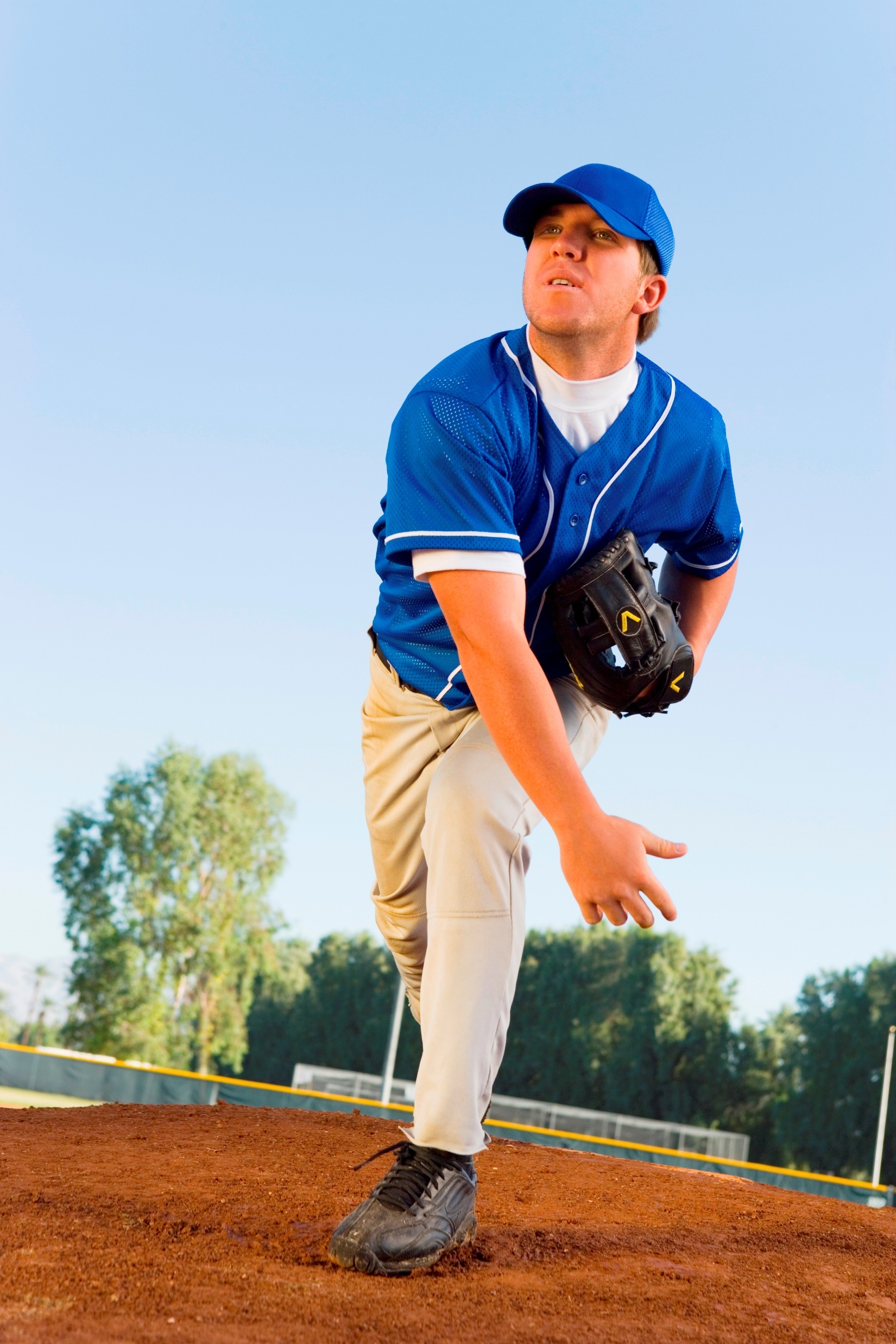 6
به منظور دیدن کلیپ هایی در مورد زمین کسب و کار در یوتیوب، بر اینجا و اینجا کلیک نمایید
[Speaker Notes: What’s the pitch?

The project

Why is my idea good

Why we want to film people pitching. Those who prefer to be filmed in a room after can have that option.]
برنامه کسب و کار
تعریف
               • کسب و کار شما چیست؟
نیاز بازار
               • شرکت شما چه نیازی را بر طرف می سازد؟
راه حل شما
               • محصولات و / یا خدمات شما چه چیزهایی هستند و چگونه آنها می توانند نیاز بازار را بر طرف کنند؟
رقابت
               • چه کسی در حال انجام کاری مشابه با کار شما است و چرا محصولات و / یا خدمات شما از او بهتر است؟
بازار هدف
               • چه کسی محصولات و / یا خدمات شما را خریداری خواهد کرد؟
بازاریابی
               • چگونه افراد را برای خرید محصولات و / یا خدمات خود متقاعد خواهید کرد؟
اهداف
                • چگونه خواهید فهمید کسب و کار شما موفق بوده است؟
شما و تیم تان
               • چرا شما و تیم خود را برای هدایت این کسب و کار افراد مناسبی هستید؟
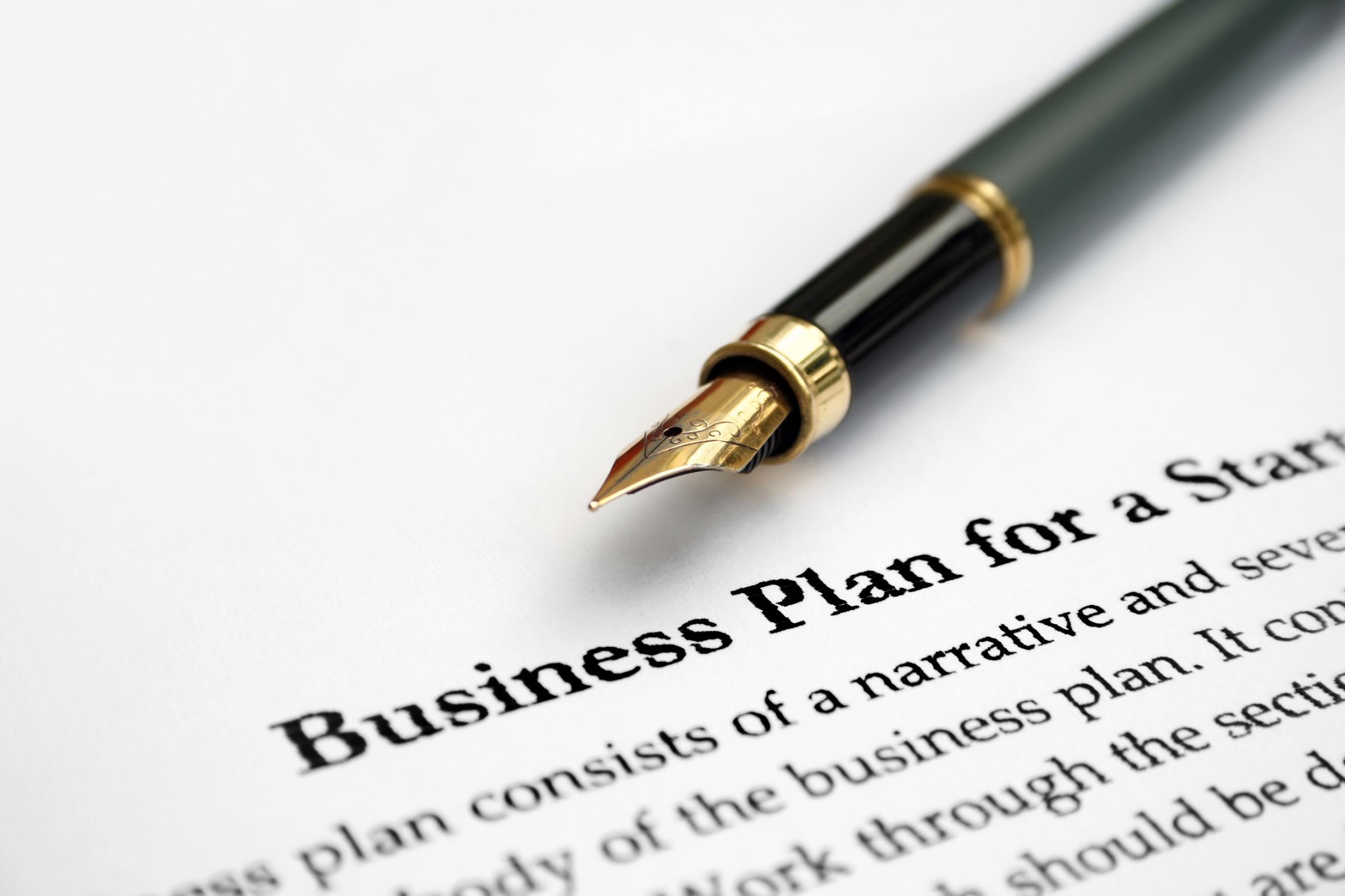 7
برنامه کسب و کار سه صفحه ای (صفحه دو و سه)
مالی
هزینه های مورد انتظار، درآمد و سود شما چقدر است؟
برای شروع چقدر پول نیاز دارید؟











For help: Sleeves Up
هزینه های میز لیموناد
8
تکلیف در خانه
برنامه کسب و کار خود را بهبود دهید (صفحه اول)
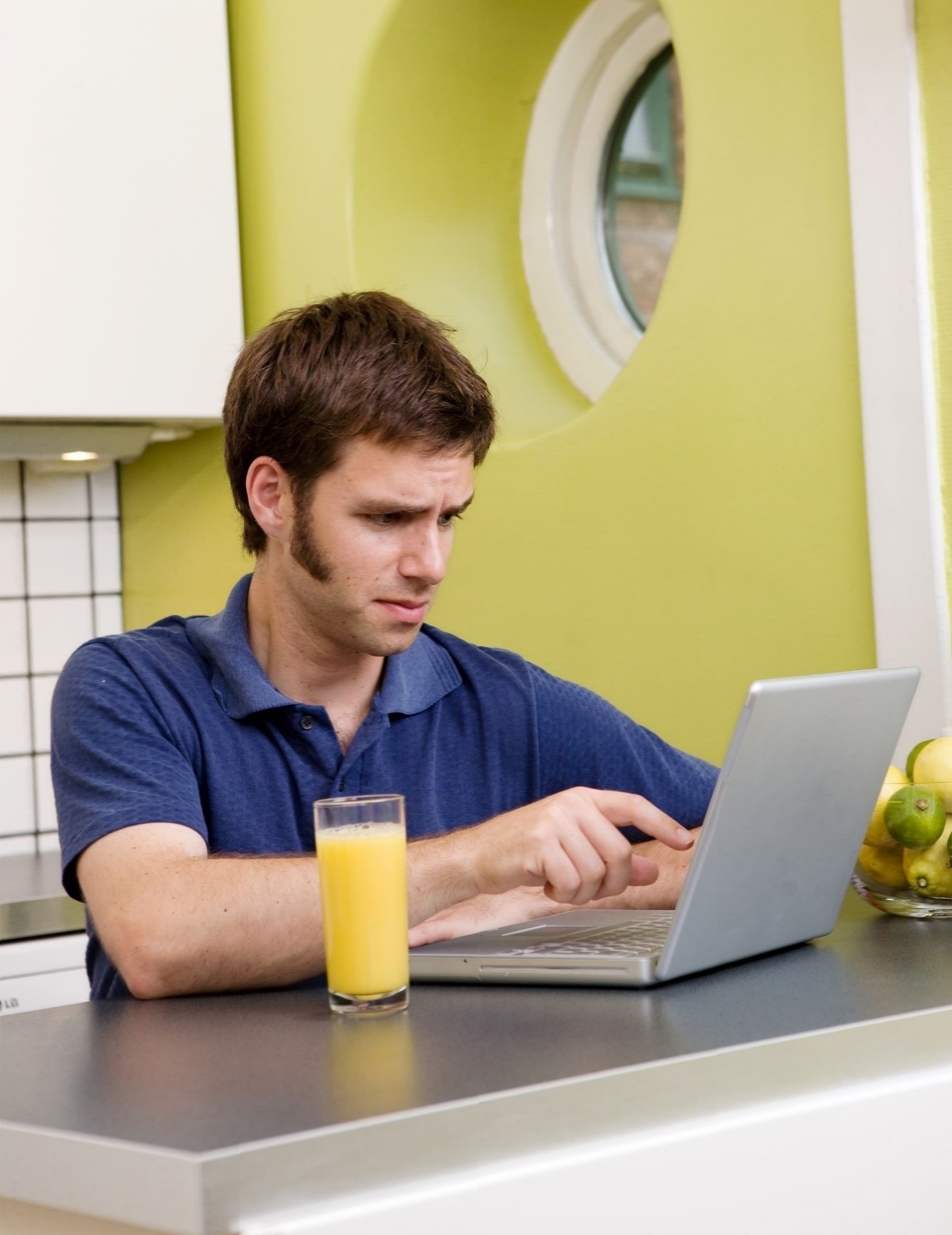 9